Diskurzní analýza cvičení
Úkol 1
Rom vs. cikán

SSČ
Rom, -a m <f> Cikán;romský příd.: romský jazyk cikánský

cikán, -a m, v etnickém smyslu Cikán, Rom příslušník společ. skupiny ind. původu, žijící ještě někde potulně: přen. expr. to je starý cikán lhář♦ černý, snědý jako cikán;cikánka, -y ž;cikánský příd.: cikánský jazyk, tábor, primáš; cikánská hudba, kapela; přen. cikánský život potulný; cikánská krev neklidná, prudká povaha; cikánská pečínka s černě vyuzeným povrchem;cikánsky přísl.: žít cikánsky neklidně, potulně, nepořádně;cikáně, -te s cikánské dítě

(Příručka: poznámky k heslu: Objevuje se též psaní s velkým písmenem: Cikán. Dříve se totiž výraz Cikán užíval jako název pro označení příslušníka národa (viz slovníky). Již delší dobu se však oficiálně používá výraz Rom.)
Slovo v kostce – Rom 
https://www.korpus.cz/slovo-v-kostce/search/cs/rom?lemma=&pos= 

Slovo v kostce – cikán
https://www.korpus.cz/slovo-v-kostce/search/cs/cik%C3%A1n
Rom/cikán – kolokace -3/+3 (syn v8)170 000/ 25 000
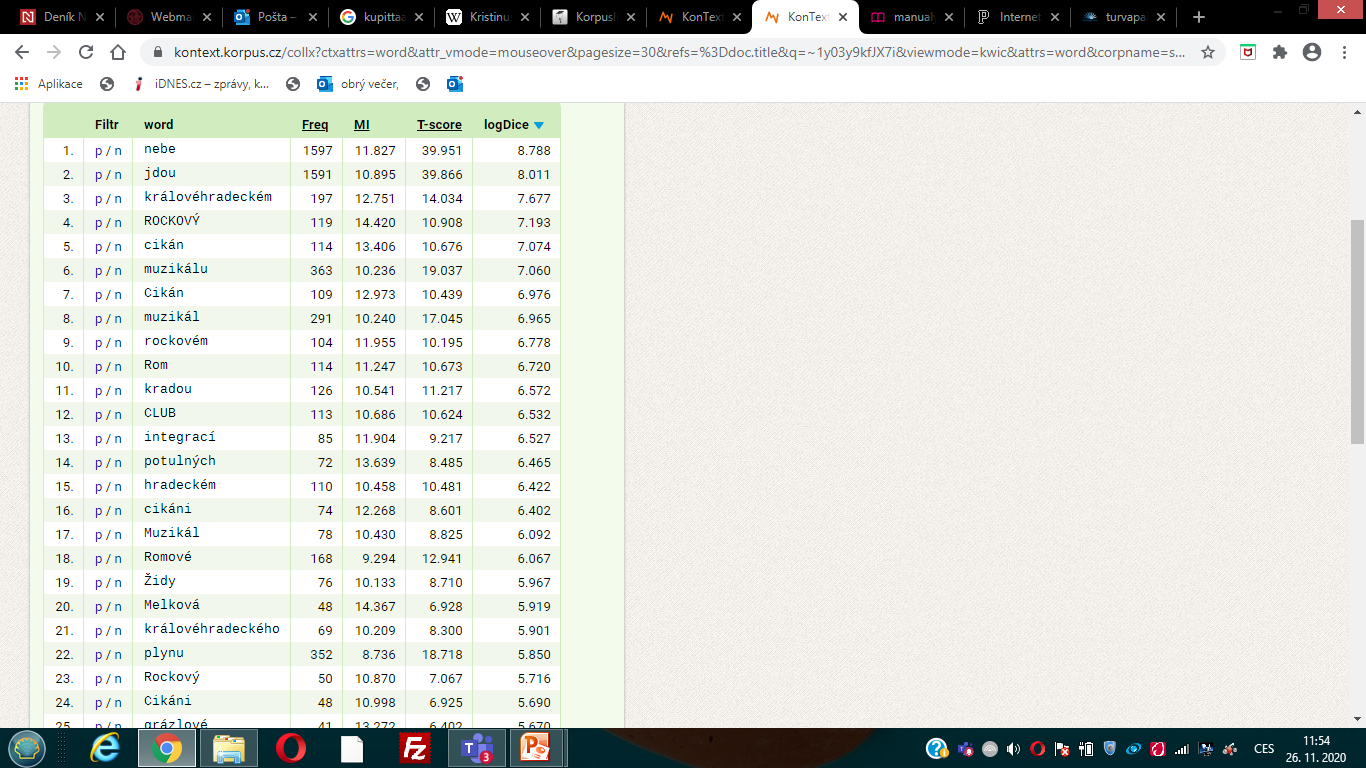 Cikán/rom –vývoj (SyD)
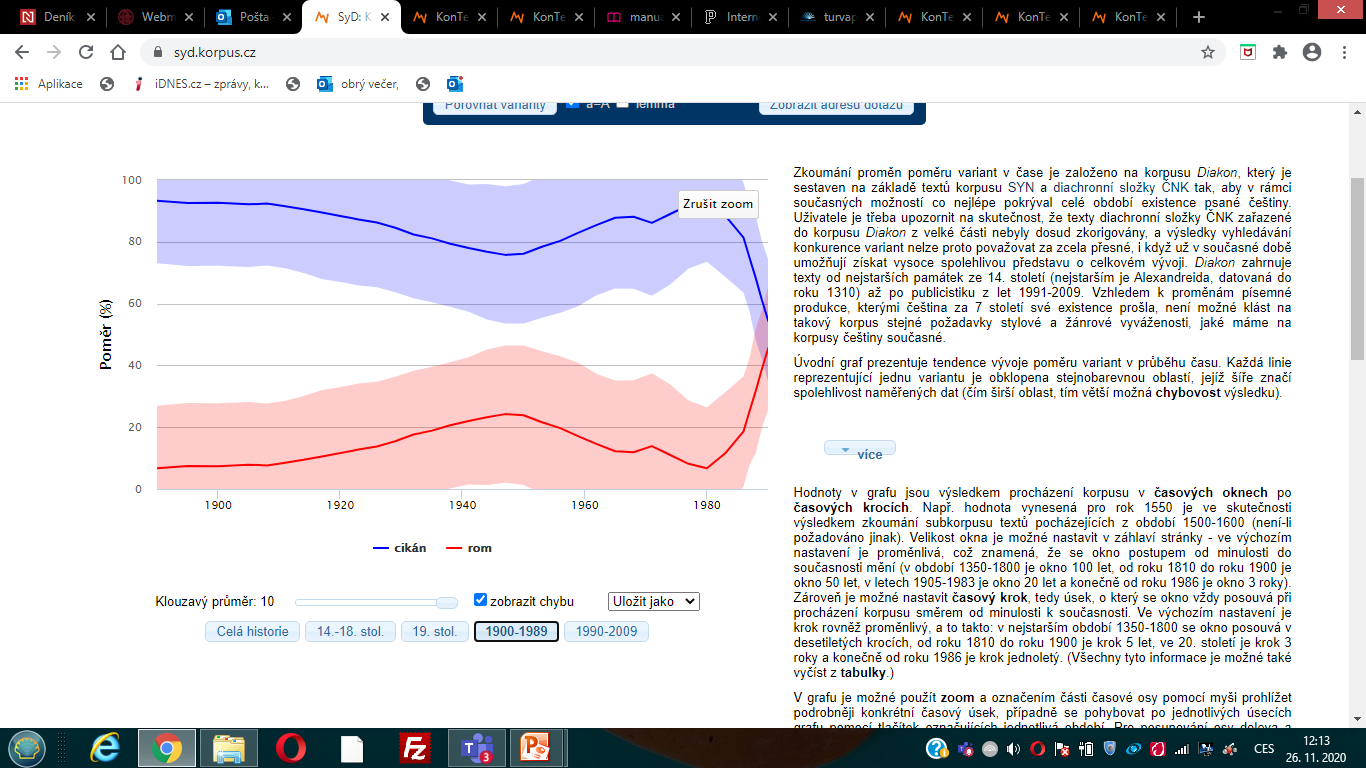 Úkol 2
SSČ
cizinec, -nce m1. příslušník cizího státu, národa, jazyka, cizozemec: přijíždí k nám mnoho cizinců2. neznámý, cizí člověk: ptal se po něm nějaký cizinec3. člověk citově cizí: být cizincem ve vlastní rodině;cizinka, -y ž;cizinecký příd.: cizinecký ruch

Slovo v kostce – cizinec
https://www.korpus.cz/slovo-v-kostce/search/cs/cizinec
Cizinec – kolokace -3/+3 (syn v8)304 000 výskytů
Migrant vs. imigrant
ASCS
migrant, -a m <l> kdo migruje, stěhuje se, popř. prchá z určitých důvodů z jiné země: ilegální migranti; ekonomičtí migranti;migrantský příd.

SSČ
imigrant, -a m (1. mn. -i) <l> přistěhovalec (× emigrant): izraelští imigranti
ASCS
imigrant, -a m (imigrantka, -y ž) <l> přistěhovalec (op. emigrant)

Slovo v kostce – migrant
https://www.korpus.cz/slovo-v-kostce/search/cs/migrant 
Slovo v kostce – imigrant
https://www.korpus.cz/slovo-v-kostce/search/cs/imigrant
Migrant/imigrant39 000/26 000 výskytů
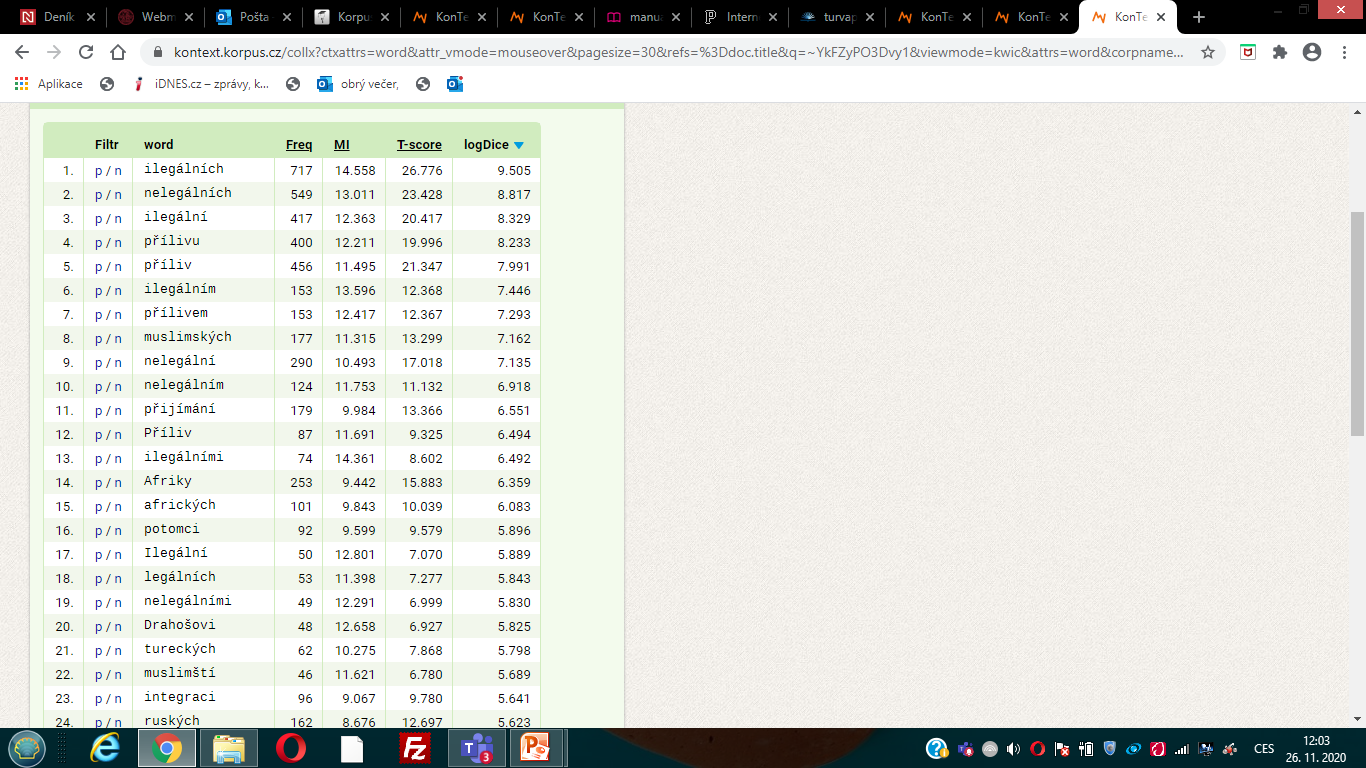 Úkol 3
https://www.kielitoimistonsanakirja.fi/#/

ulkomaalainen 
1. subst. vieraan valtion kansalainen, vierasmaalainen. Maassamme vierailevat ulkomaalaiset.
2. adj. ulkomainen. Ulkomaalaiset opiskelijat. Ulkomaalainen ystäväni.

pakolainen henkilö joka on paennut kotimaastaan sodan tms. vuoksi, vars. pelätessään joutuvansa vainotuksi syntyperänsä, uskontonsa, mielipiteidensä tms. tähden, maanpakolainen.
Poliittinen pakolainen.
Vietnamilaispakolainen.
Sotapakolainen.
Pakolaisille myönnettävä turvapaikkaoikeus.

maahanmuuttaja maahan muuttava t. muuttanut henkilö.

mamu lyh., us. ark. yhdyssanojen alkuosana: maahanmuuttaja- (mamu-opetus). Ark. maahanmuuttajasta.

turvapaikanhakija (myös ←→) turvapaikkaoikeuden hakija.
INTERCORP?
ARANEUM?